IENG 366
Development of Engineering Management
What Do Engineers Do?
Readings:  pp. 4 – 19, pp. 23 – 44
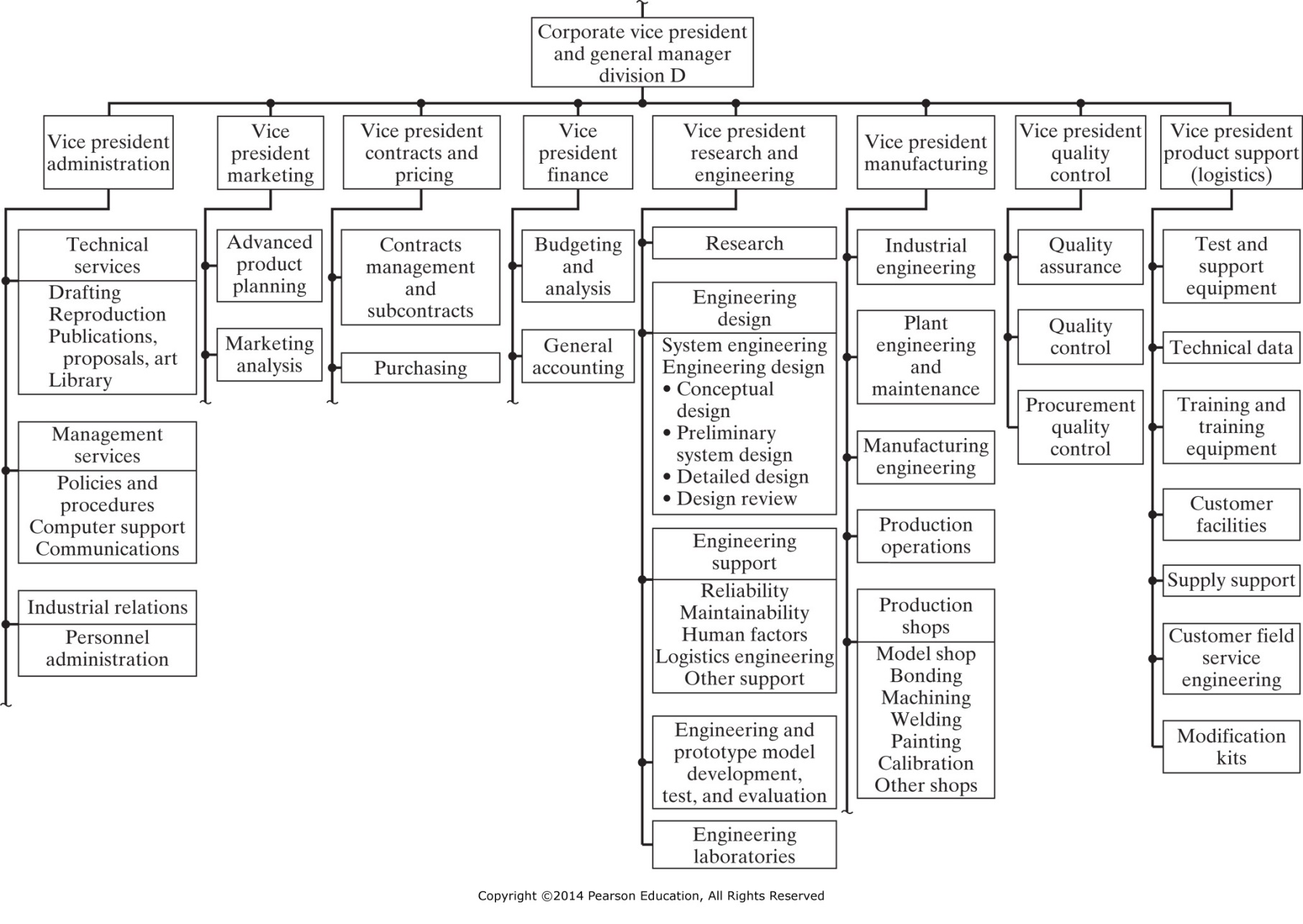 Figure 1-1   Engineering activities within a division of a large corporation. (From Benjamin S. Blanchard, Engineering Organization and Management, © 1976, Figure 10-3, p. 280. Reprinted by permission of Prentice-Hall, Inc., Englewood Cliffs, NJ).
Organizational or administrative process
Group running an organization
Occupational career
Management Definitions
First Line mangers
Middle managers
Top managers
Management Levels
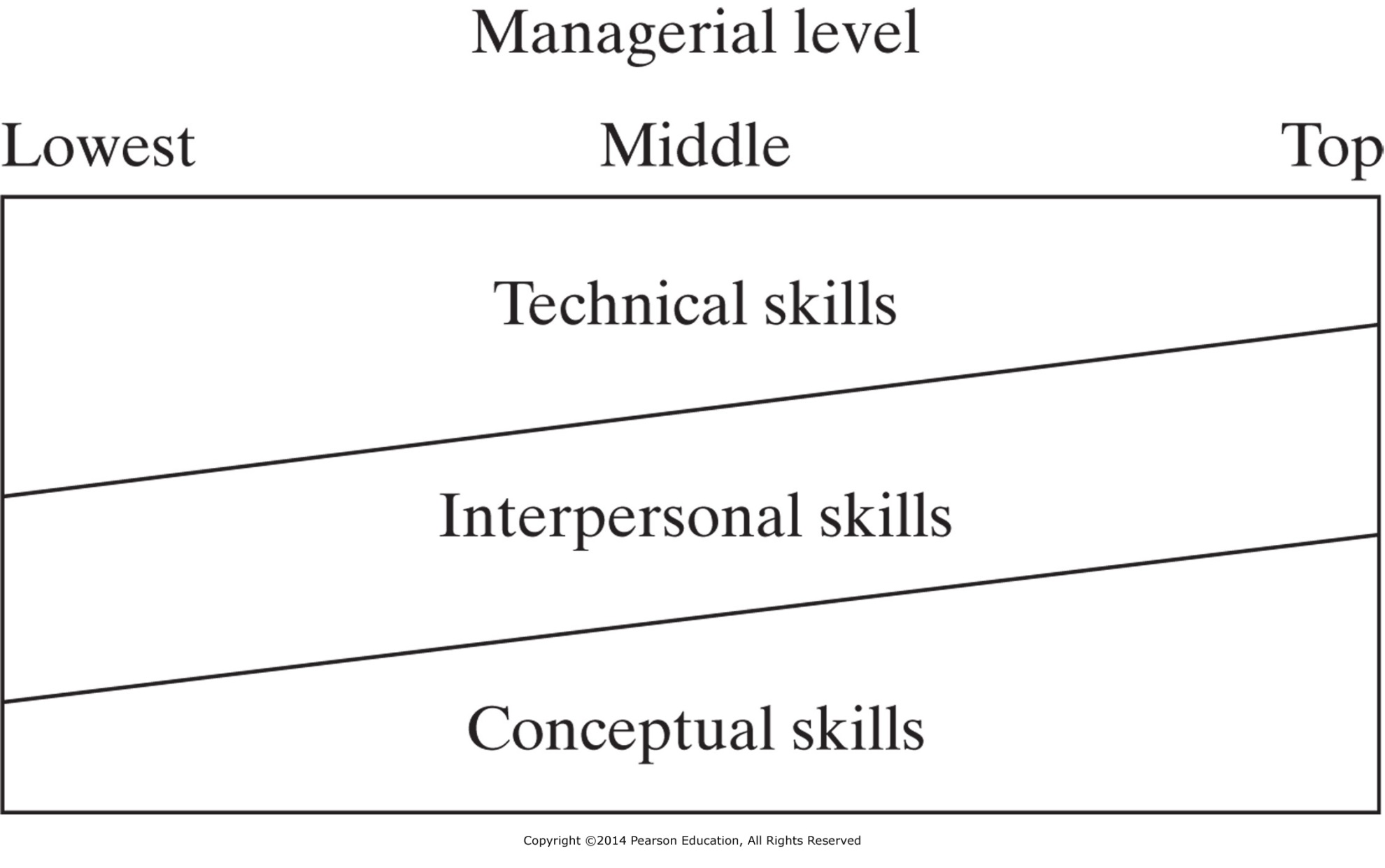 Figure 1-2   Skills required versus management.
Decisional
Entrepreneurial
Disturbance Handler
Resource Allocator
Negotiator
Interpersonal
Figurehead
Leader
Liaison
Informational
Monitor
Disseminator
Spokesperson
Managerial Roles: Mintzberg
Planning
Organizing
Command
Coordination
Control
Functions of Managers: Fayol
Planning
Organizing
Staffing
Leading
Controlling
Functions of Managers: Kootz
Direct supervision of engineers or of engineering functions
Or, application of quantifiable methods and techniques to practice of management
Engineering Management
Engineering Managers are distinguished from other managers because they possess both the ability to apply engineering principles and skill in organizing and directing people and projects.
Prentice Hall, 2006
Babcock
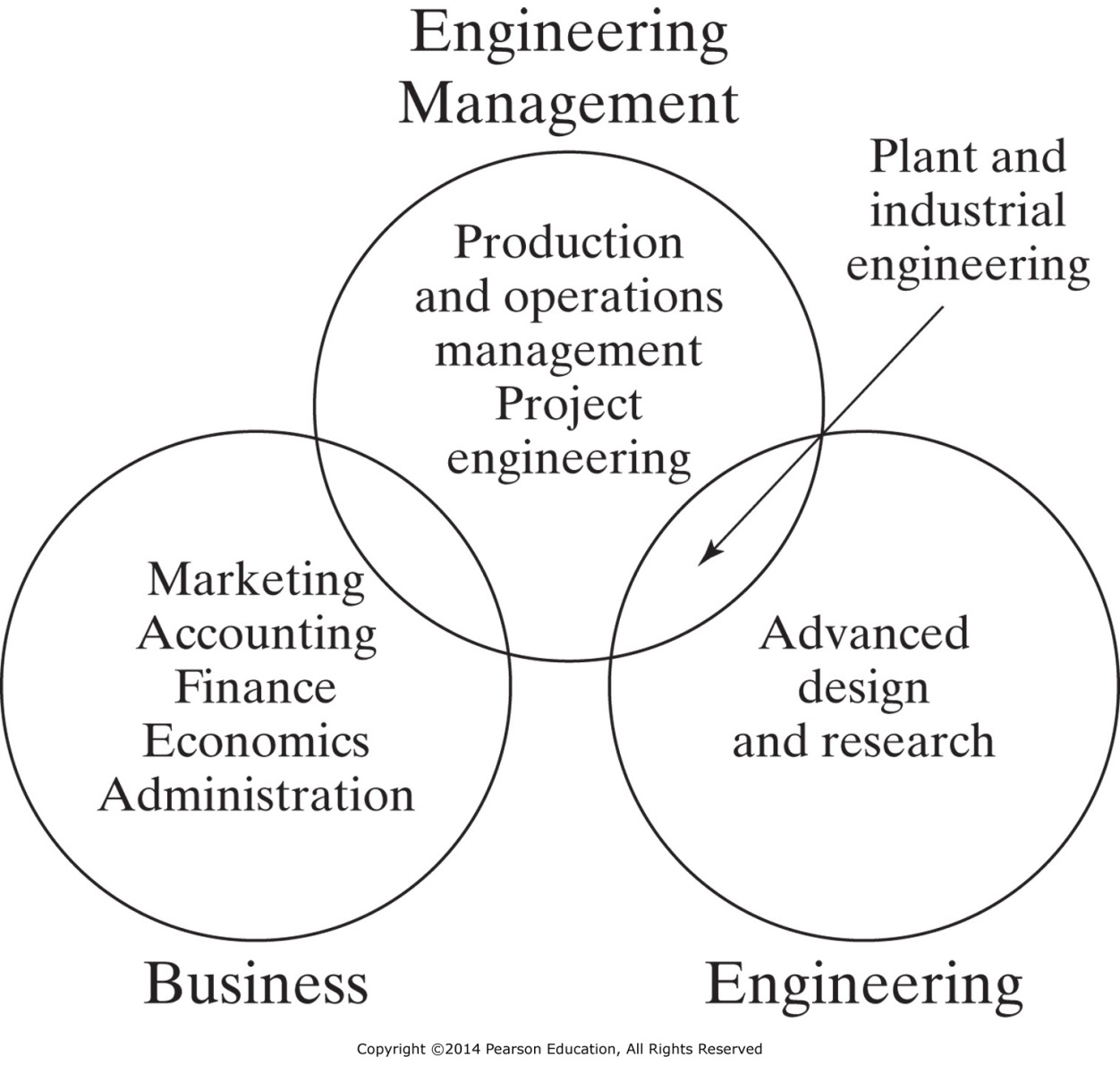 Figure 1-3   The engineering management education program.(From Daniel L. Babcock, “B.S. and M.S. Programs in Engineering Management,” Engineering Education, November 1973, p.102).
4000 – 1600 B.C.
Built pyramids
Used managerial principles
Used job descriptions
Ancient – Egyptians
Cyrus the Great  (540 B.C.)Use of staffRecognized use of order and division of work

Alexander the Great  (300 B.C.)Distinction between line and staffUsed discipline and delegation
Ancient – Military
284  B.C.
Known for building roads, bridges, and water management
Estate and farm management
Emphasis on personnel selection and placement
Ancient – Romans
Four centuries of Dark Ages
No books on management written
Medieval Period
Early 1400s
Manufacturing
Numbering of inventory parts
Standardization of parts
Assembly line
Origins – Arsenal of Venice
Agricultural Mgmnt
Spinning Jenny
Water Frame
Mill
Power Loom
Industrial Mgmnt
Chlorine Bleach
Steam Engine
Screw-cutting Lathe
Industrial Revolution 1750 – 1800
Recruiting/Training Workers
Explosive Growth in Mill Towns
Supervisors:  No Background
Upper Management: Sons or Relatives
Industrial Revolution Problems of the Factory System
Scientific
Administrative
Behavioral
Management Philosophies
Frederic W. Taylor: (1856–1915)  Engineer
Father of Scientific Management

Time and Motion Studies
Believed in selecting, training, teaching, and developing workers
Scientific Management
Frank B. Gilbreth:  (1868–1924) Contractor
    Devised a system for classifying hand motions into 17 basic divisions (called Therbligs)
Lillian Moller Gilbreth:  (1878–1972)  PsychologistFirst Lady of Management – expanded their work

Pioneered the field of Human Factors
Scientific Management
Replaced old “rule of thumbs”
Believed in selecting, training, teaching and developing workers
Time Study
Standards Planning
Ergonomics and Human Factors
Scientific Management
Henri Fayol:  (1841–1925)  Engineer
Developed 14 “General Principles of Administration”
Divided management activities into five divisions
Planning
Organizing    (including staffing)
Command     (Leading)
Coordination (Leading)
Controlling
Administrative Management
Planning
Organizing
Staffing (included in organizing)
Leading
Controlling
Modern Administrative Functions of Managers
Both referenced functional specialization
	Fayol – principles of management
	Taylor – secure efficiencies
Both emphasized “one best way”
Comparison: Fayol and Taylor
Max Weber:   (1864–1920)  IndustrialistMajor influence in a classical organizational theory

Division of labor
Hierarchy of authority
Employment based on expertise
Inflexible
Rigid
Impersonal
		Bureaucracy
Administrative Management
Hawthorne Studies
Abilene Paradox
Maslow
Behavioral Management
Original intent was to find the level of illumination that made the work of female coil winders, relay assemblers, and small parts inspectors more efficient.
Conclusion – persons singled out for special attention perform as expected

Not everything is explained by Scientific Management – there are interactions with other, human elements
Behavioral Management: Hawthorne Studies – 1930s
Coleman TX – Abilene TX

Someone suggests that the group do something
No one in the group actually thinks it a good idea, but …
No one wants to appear disagreeable, 
	so no one speaks up
End result is that the action taken has a bad outcome

Failing to manage agreement effectively
Behavioral Management: Abilene Paradox
Hierarchical theory of human needsBiological / Physiological Needs  	(lowest level)Security / Safety NeedsSocial NeedsEgo NeedsSelf-actualization Fulfillment		(highest level)

Can’t progress to higher motivation as long as a lower level need is un-met
Behavioral Management: Maslow – 1960s
Quality and Productivity
Customer Focus
Information Technology
Project Management
Globalization
Management Theory and Leadership
Contemporary Management Issues:    Challenges
Peter Drucker 
Peter Senge
Steven Covey
Tom Peters
Scott Adams
Michael Porter
Jim Collins
Thomas Friedman
Contemporary Management: Applied Perspectives